A GIMP képszerkesztő 
                   program bemutatása
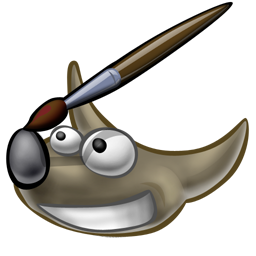 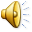 Készítette: Rokonál Zoltán
Felkészítő tanár: Orosz Tibor
Iskolám neve,címe: Tiszalöki
Kossuth Lajos Általános Iskola
és Alapfokú Művészeti Iskola ;
4450, Tiszalök Kossuth utca 43.
A mai órán…
Gombok, jelek jelentése a GIMP-ben

Puzzle-s képet
Festett hatású képet
Eső hatású képet
fogunk csinálni
Gombok jelentése
Nagyítás,kicsinyítés
:
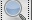 Ezzel lehet nagyítani
Keretet is lehet vele rajzolni
Ctrl+egérgörgő ezzel is lehet közelíteni ha rányomunk
a nagyítóeszközre
Mozgatás, áthelyezés:
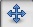 :
Kétféleképpen történhet
Szóköz+egér 
(bárhová lehet mozgatni)
Navigálás eszközzel
(a képet csak az
ablakban lehet 
mozgatni)
Rajzolás:
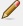 Ceruza(szabadkézi rajzok készítése)
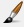 Ecset (kissé elmosódott szélű,puha vonalak rajzolása)
Festékszóró (festeni lehet vele,és a festés erősségét is meg lehet változtatni)
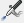 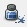 Tus (művészi festmények készítése)
Radírozás:
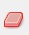 Radír
A háttérszínnel rajzol
Radírozás még: Shift+E
Teljes kép törlés: Del
Kijelölés:
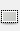 Téglalap alakú kijelölés
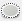 Ellipszis alakú kijelölés
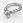 Sokszög alakú kijelölés (kattintáscsúcsok; bezárásadupla kattintás
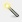 Varázspálca (egy pontra kijelöli azt a pontot és a környező hasonló színűeket)
Szín szerinti kijelölés (nem sokban különbözik a varázspálcától, ez az össze hasonló színű pontot jelöli ki)
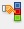 Intelligens olló (pontok elhelyezése valaminek a körvonala mentén
Kijelöléssé alakítása vonal bezárása, kattintás a körvonal belsejébe
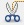 Átalakítás:
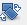 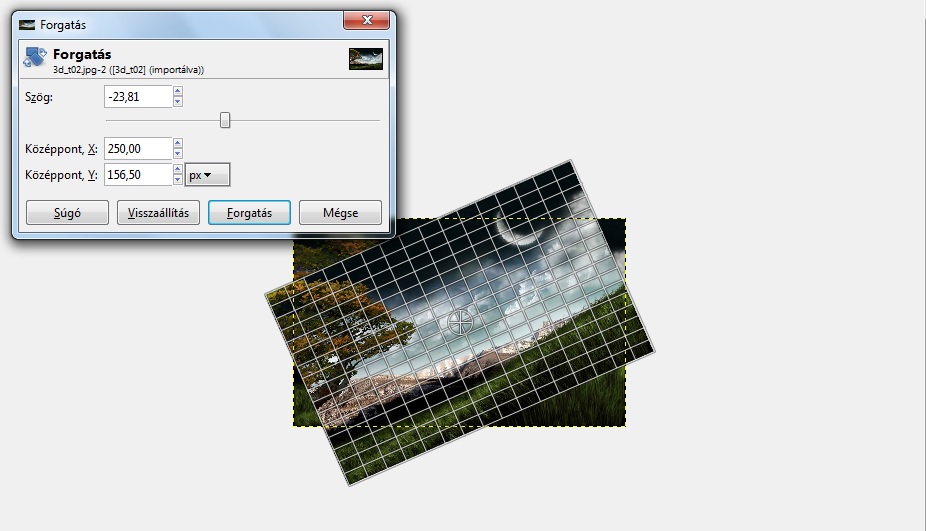 FORGATÁS:
Meg lehet adni az átalakítás legpontosabb értékeit
Művelet véglegesítése Forgatás gomb megnyomása
NYÍRÁS:
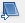 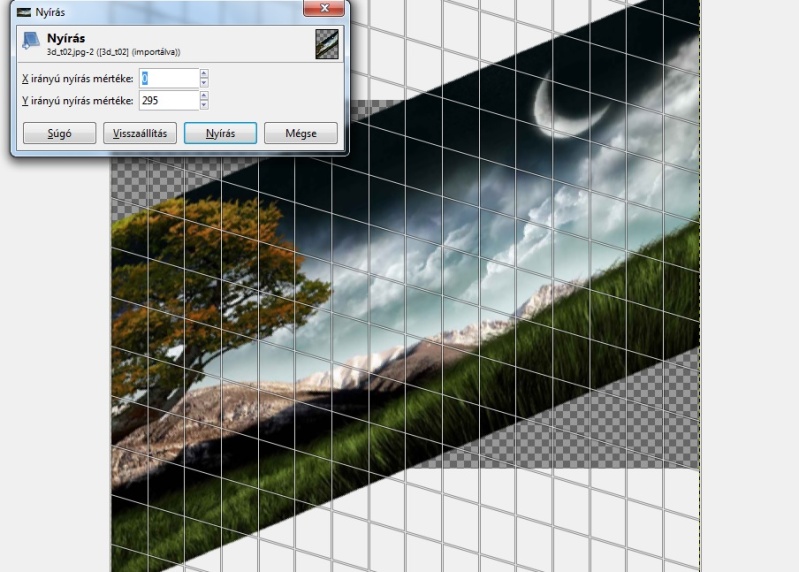 balról alulról jobbra fölfelé dőlő ellipszis jön létre
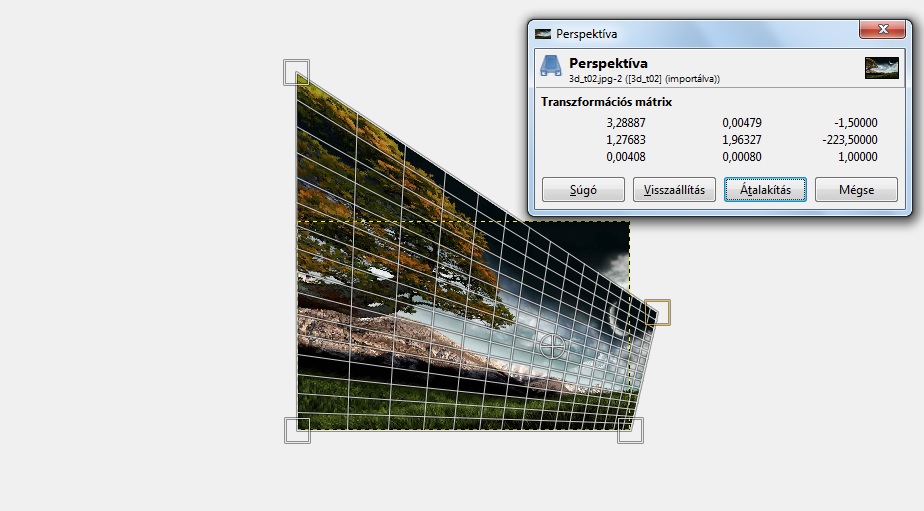 PERSPEKTÍVA:
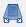 Távlatot ad az objektumoknak
 Az elő nem forduló 3 dimenzió, az  „a-z” tengely mélységének szimulálása
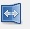 TÜKRÖZÉS:
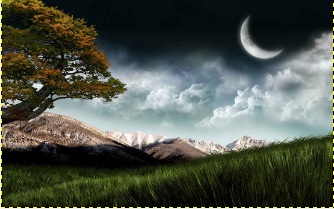 A kép pl. bal oldalát lehet áthelyezni a jobb oldalra
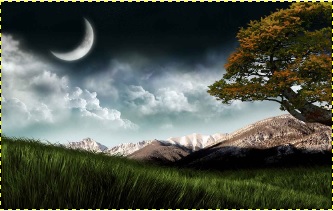 SZÖVEG ÍRÁSA KÉPRE
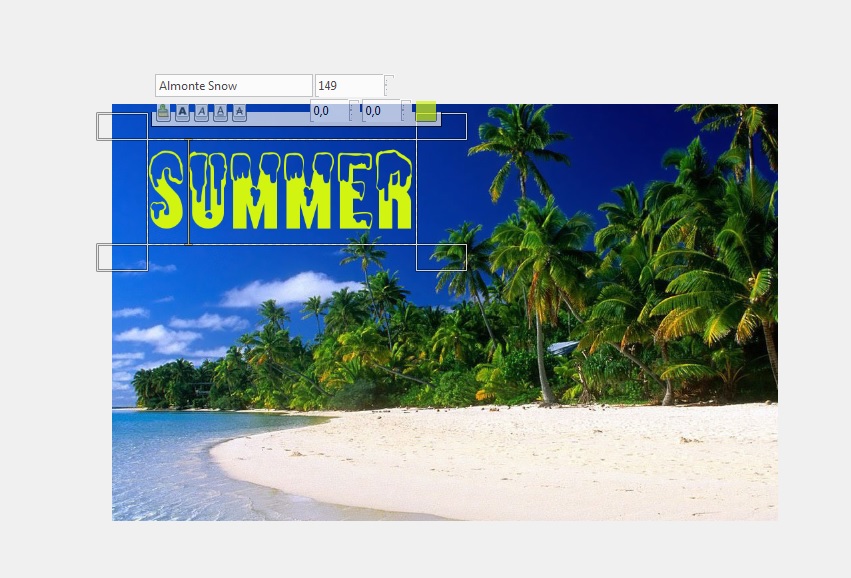 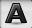 Szöveg eszköz kiválasztása
A szerkesztendő szöveg helyének a kiválasztása
Egy kis képszerkesztés…
Puzzle-s kép
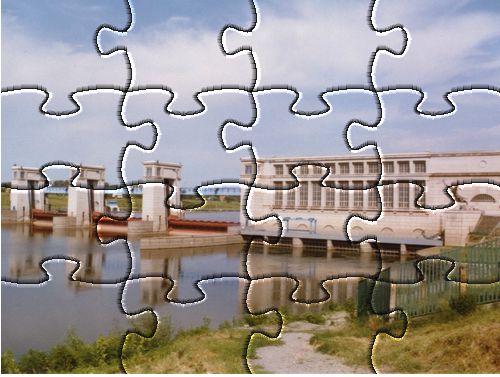 Kép megnyitása
Kattintás a Szűrőkre – Megjelenítés – Minta – Puzzle 
 Az ábra szerint állítsd be elemek száma (vízszintes,függőleges ; Szélek levágása (levágási szélesség,kiemelés) ; puzzle stílusa
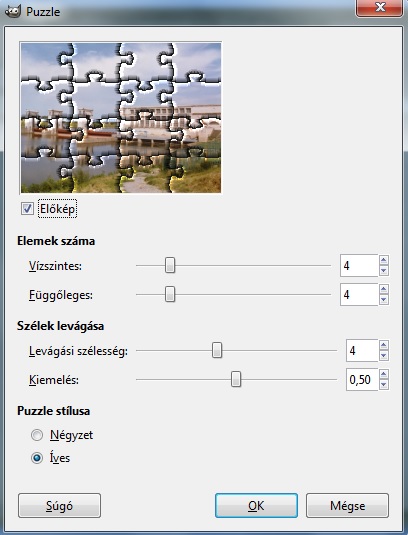 FESTETT HATÁSÚ KÉP
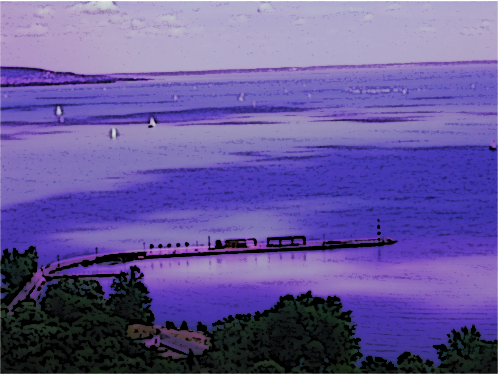 Kép megnyitása
Jobb katt a képre  Színegyensúly (egyéni beállítás) (1.ábra)
Utána kattintás a Szűrőkre – Művészi – Karikatúra (ez is egyéni)(2.ábra)
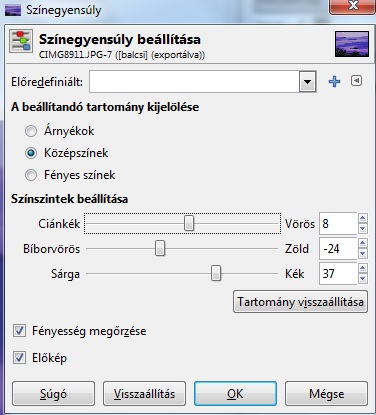 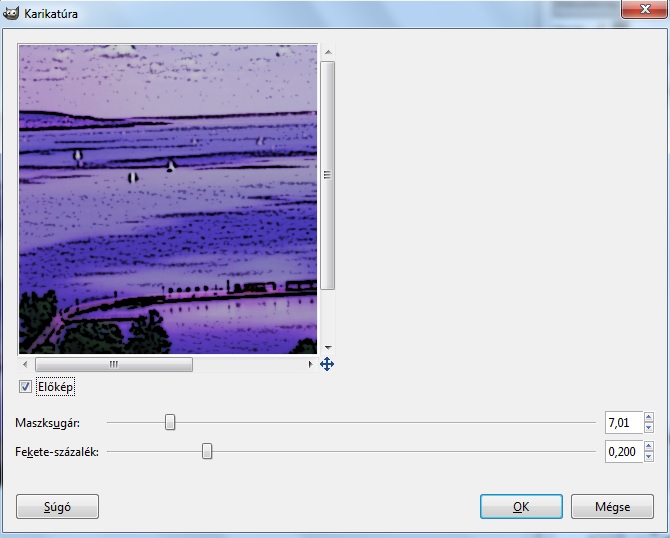 1.
2.
Eső hatású kép
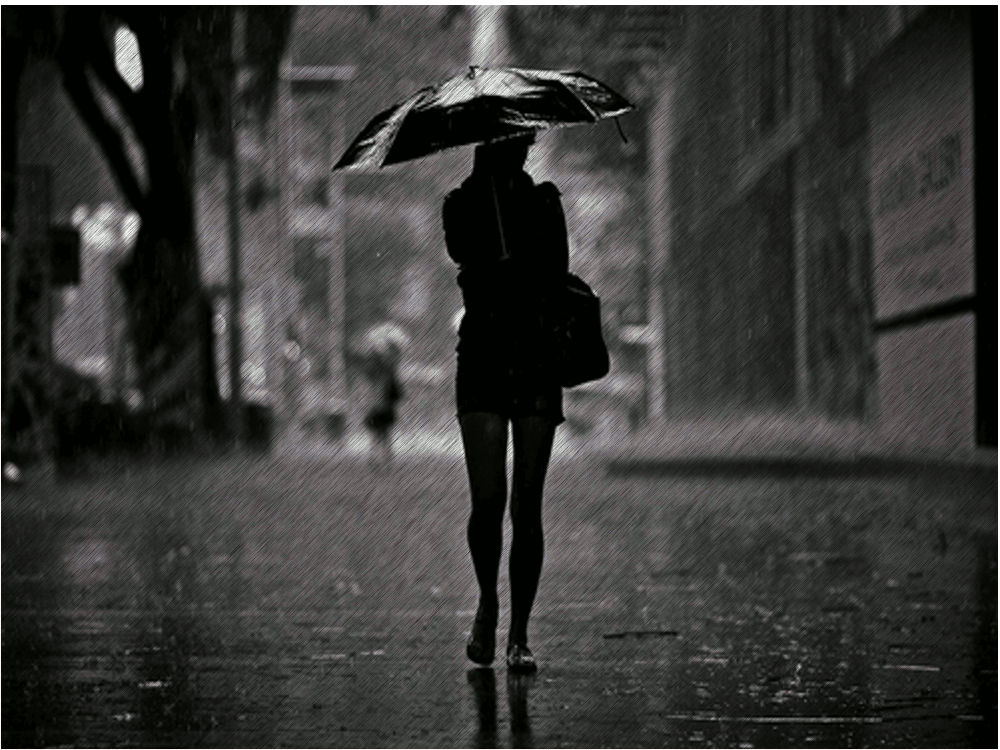 Kép megnyitása
Utána Szűrők – Animáció – Rain
Elmentése: Export As – A névhez … .gif-et kell írni – a megjelenő ablakban be kell pipálni az „animációként” gombot (1.ábra)
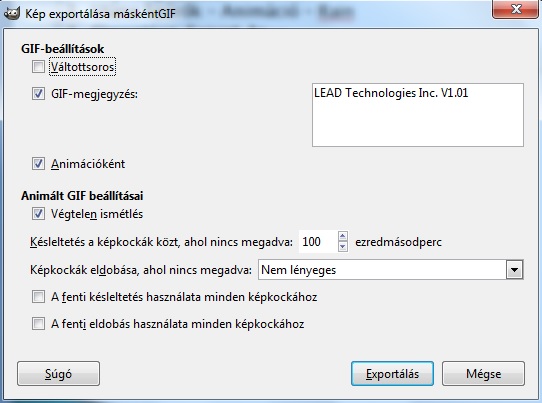 1.ábra
KÉRDÉSEK
Hogyan lehet még nagyítani?
Mennyi rajzolási formát ismertetek meg? Nevezd meg őket!
A radír mivel rajzol?
Mennyi kijelölési formát ismertetek meg? Nevezd meg őket
Mennyi átalakítás formát ismertetek meg? Nevezd meg őket!
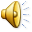 FORRÁSOK
http://www.zmgzeg.sulinet.hu/ntk/inf9/graf/tablGIMP.pdf
http://gimp.qwqw.hu/?modul=oldal&tartalom=1193257